Hohlmaße
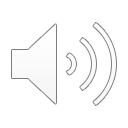 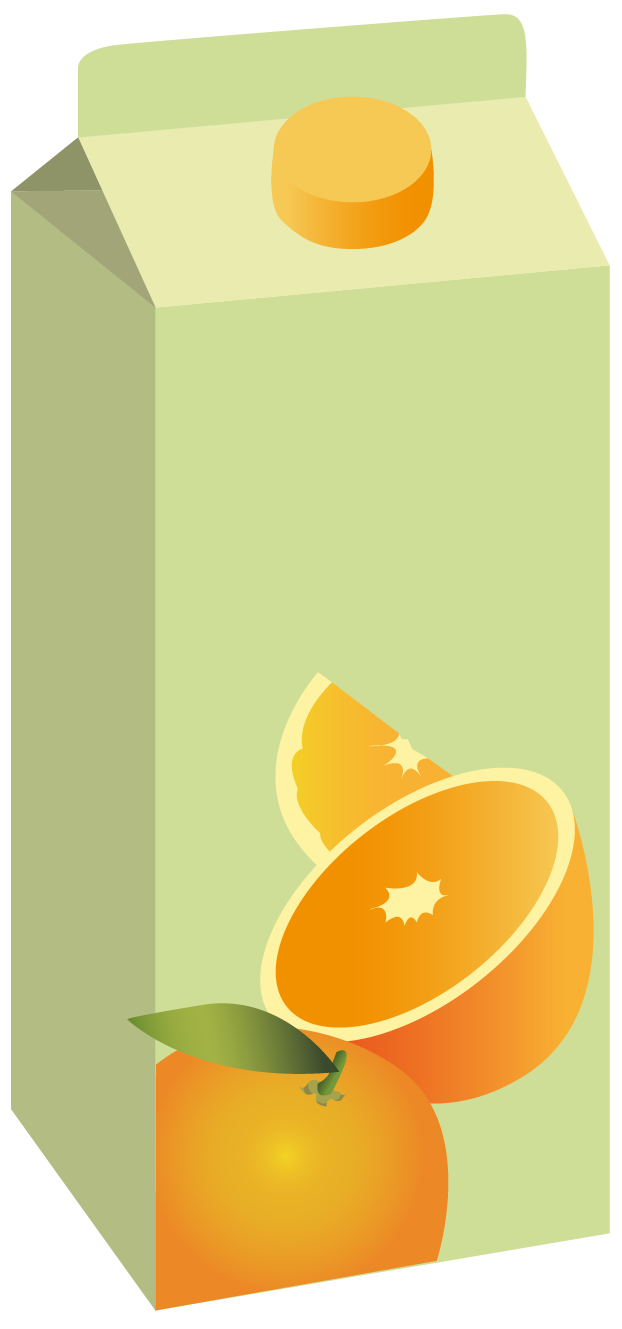 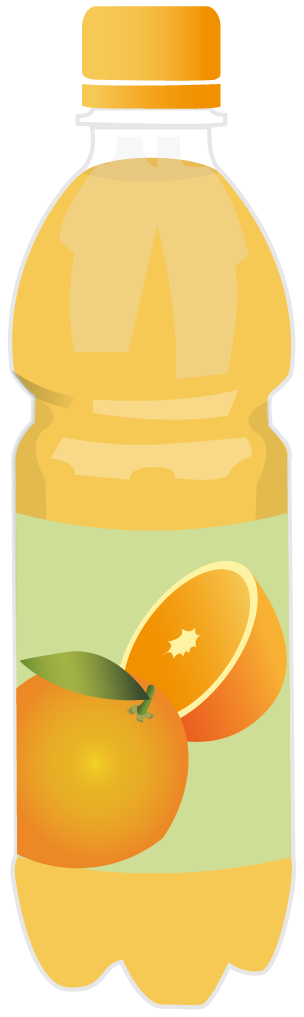 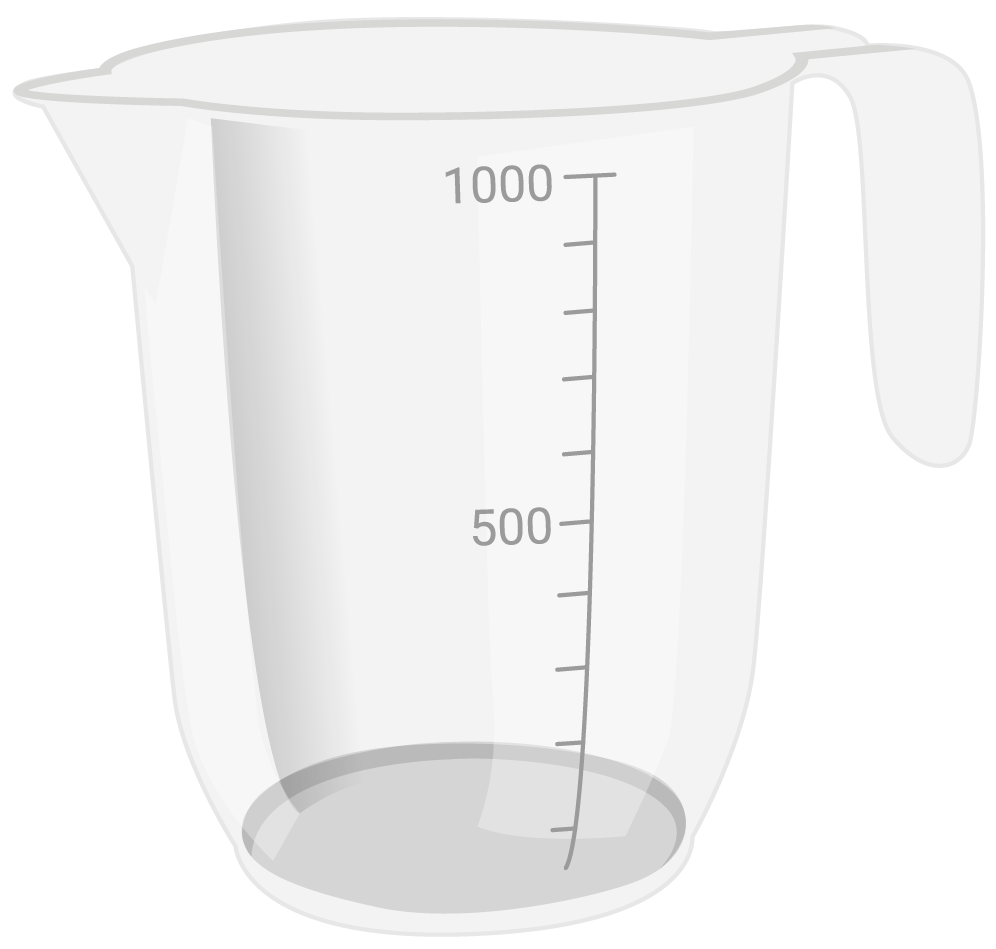 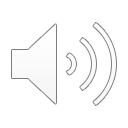 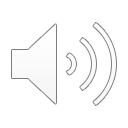 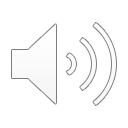 ein Liter
der Messbecher
ein halber Liter
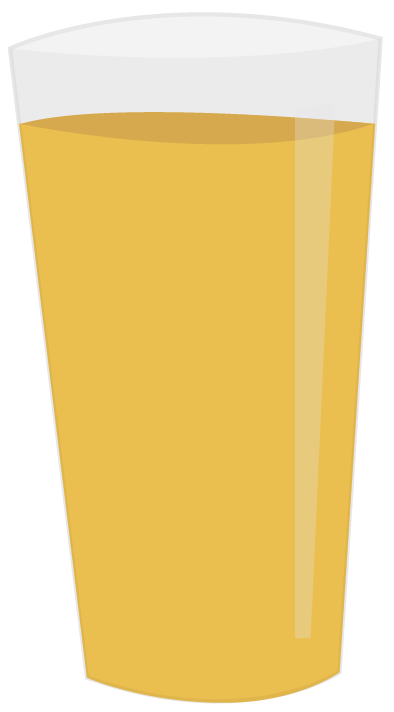 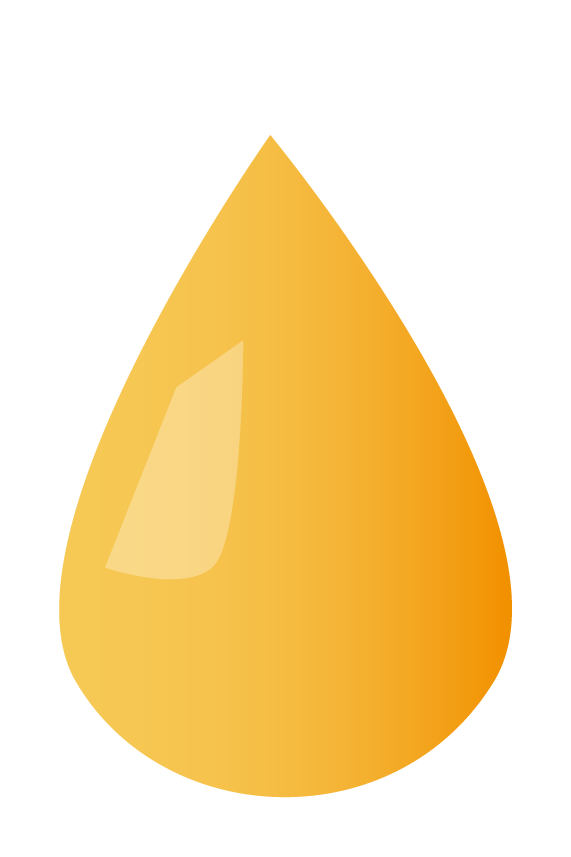 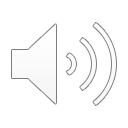 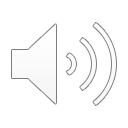 ein viertel Liter
ein Milliliter
[Speaker Notes: Das sind alles Platzhalterbilder und mögliche Vorschläge für entsprechende Repräsentaten]
Hohlmaße
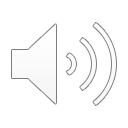 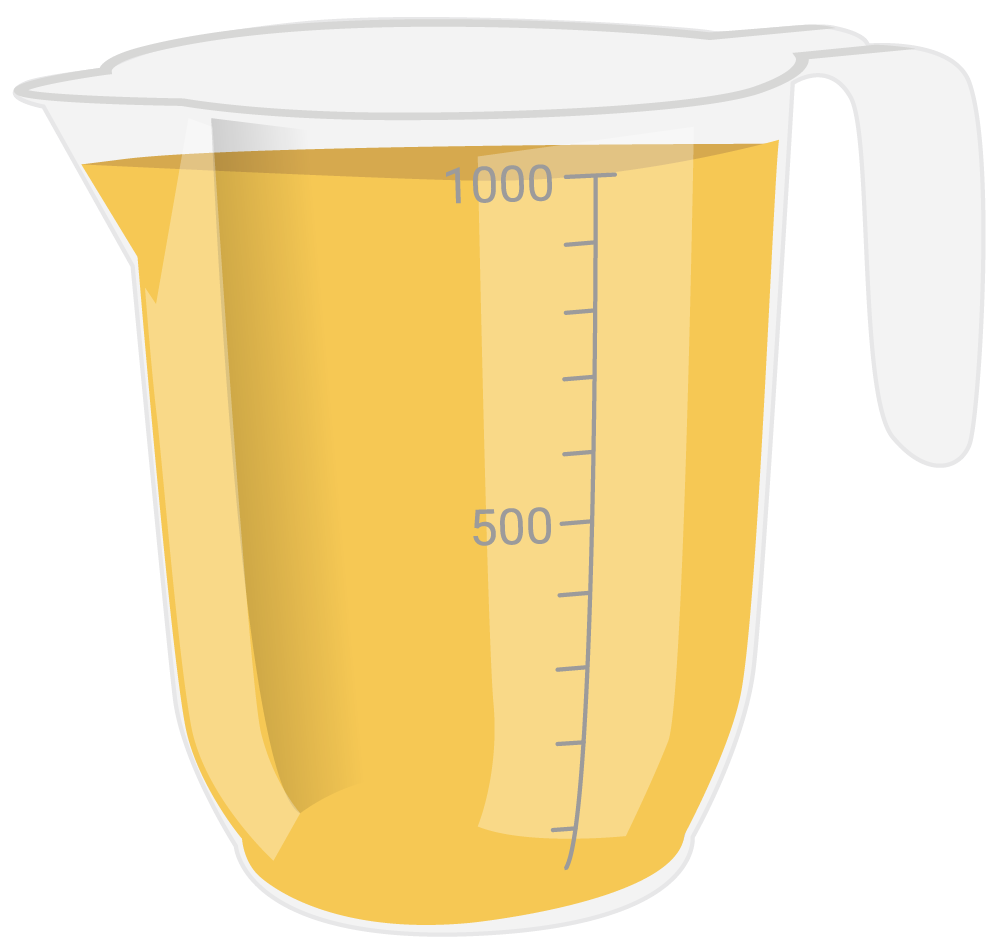 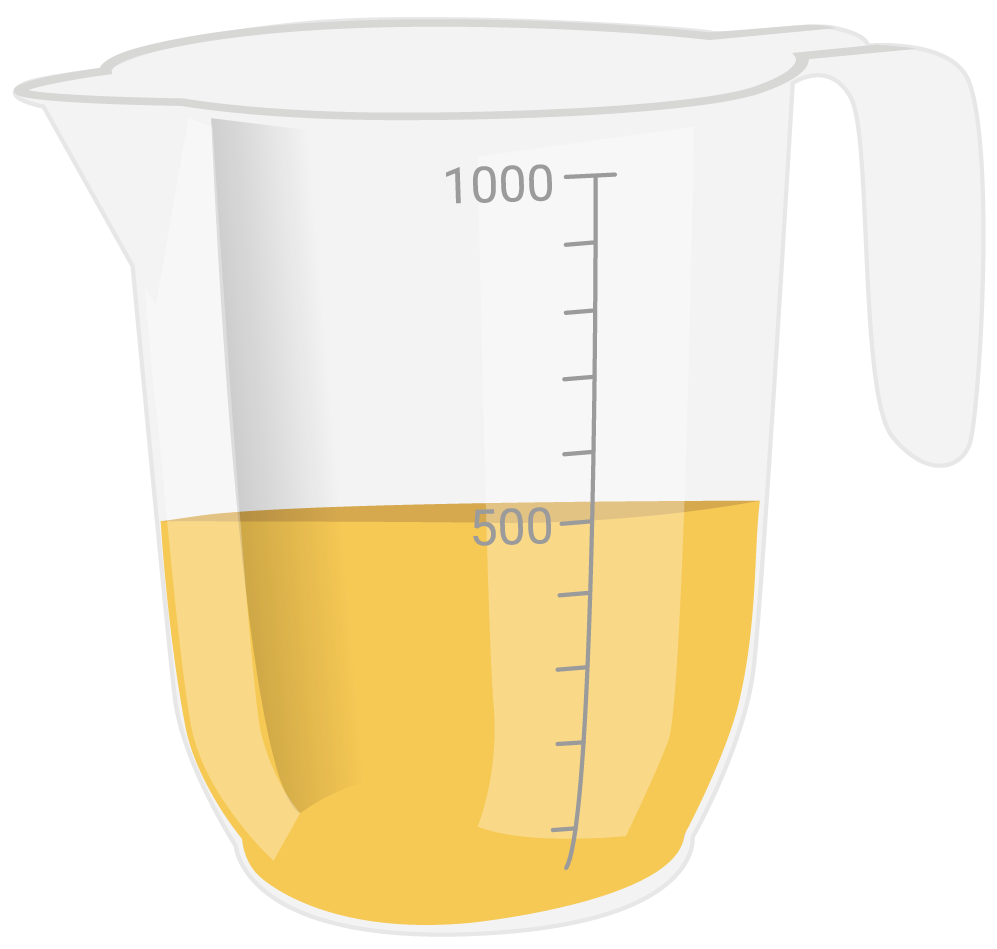 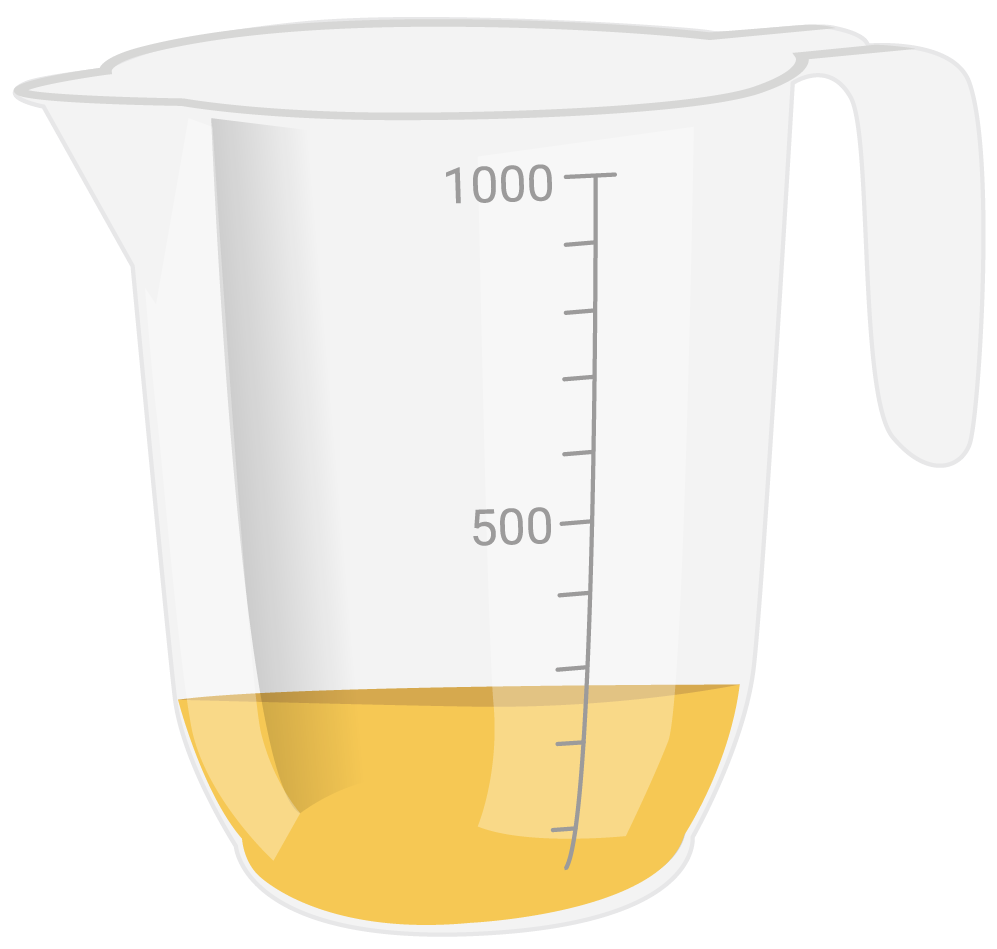 Ein Liter hat 1000ml.
Ein halber Liter hat 500ml.
Ein viertel Liter hat 250ml.
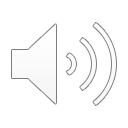 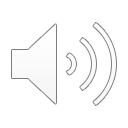 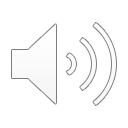 [Speaker Notes: Bild mit Messbecher, der auf der einen Seite der Skala 1/ 0,5/ 0,25l und auf der andern 1000/ 500/ 250ml stehen hat?]
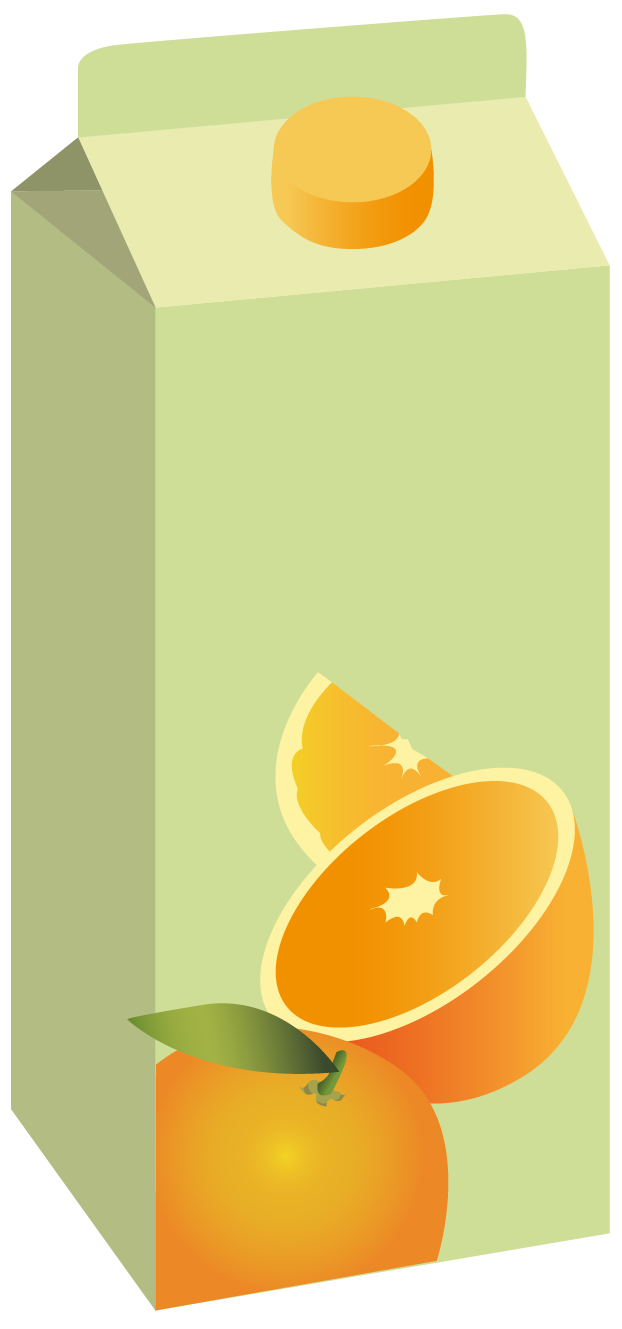 ein Liter
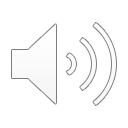 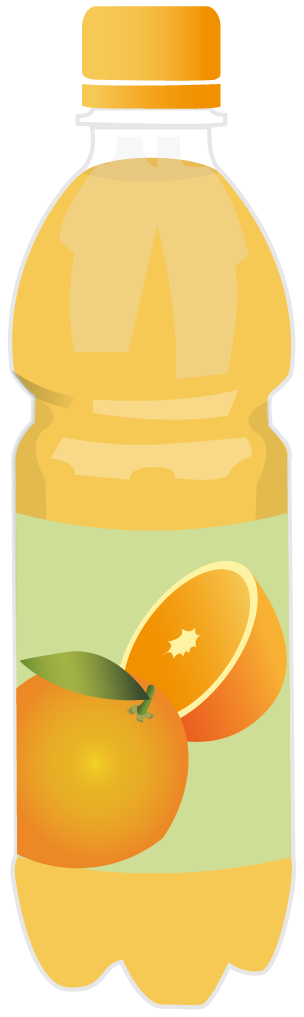 ein halber Liter
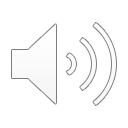 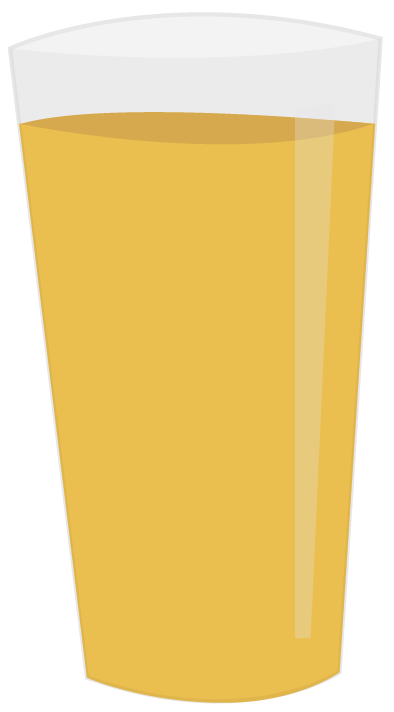 ein viertel Liter
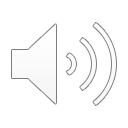 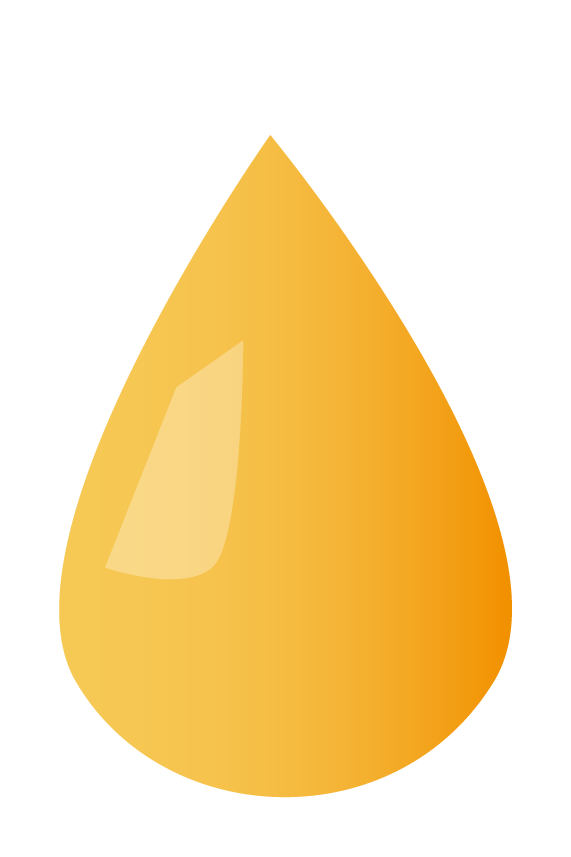 ein Milliliter
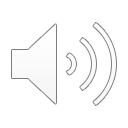 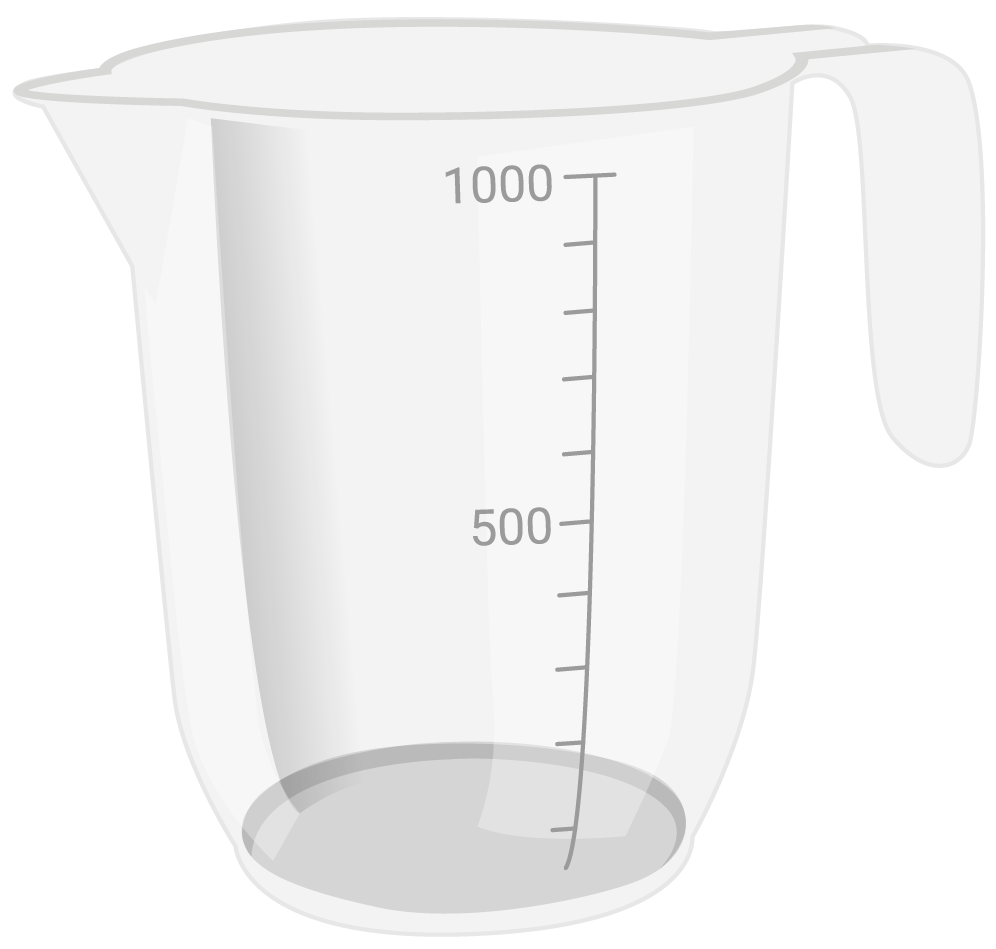 der Messbecher
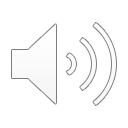 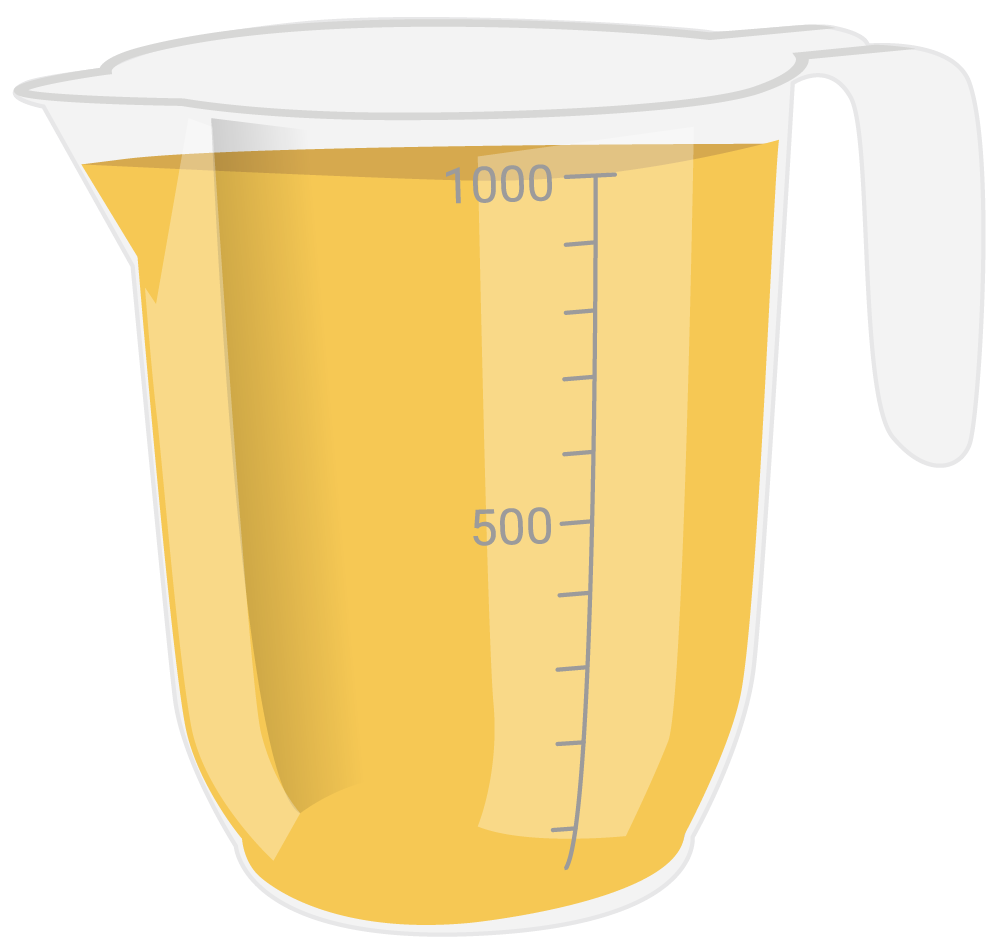 ein Liter hat 1000 ml.
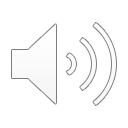 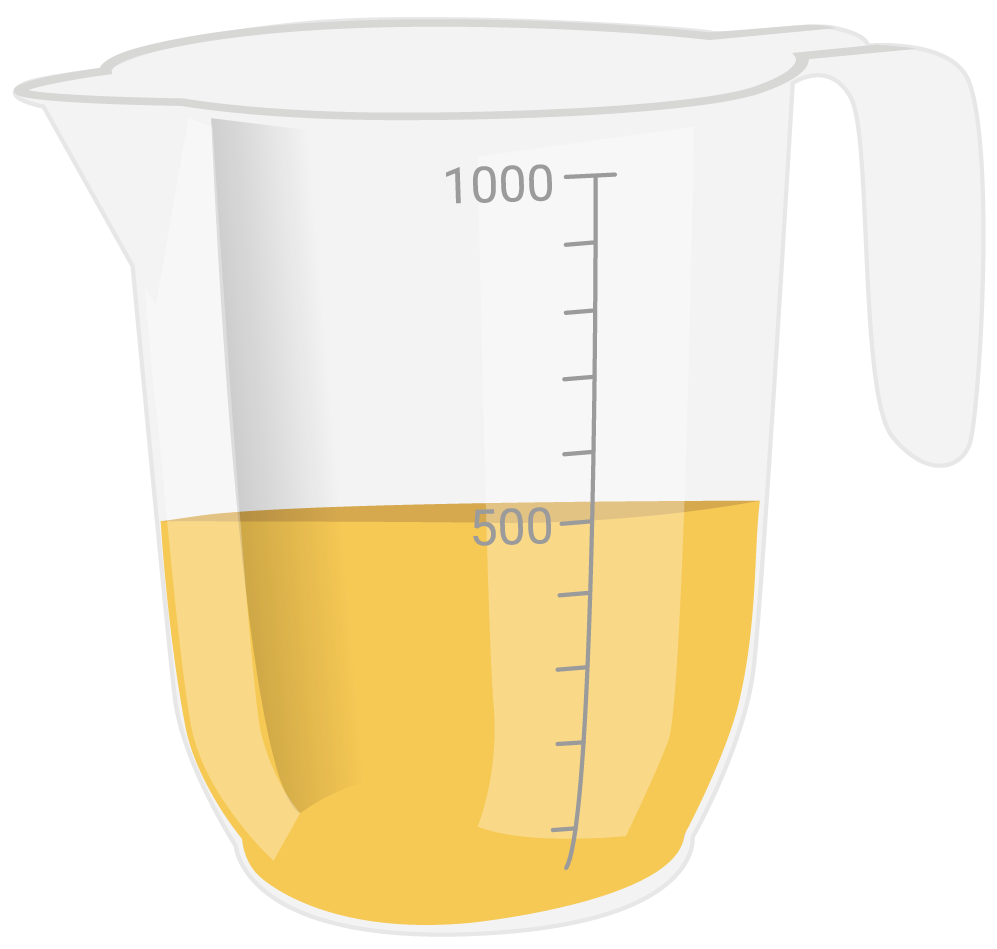 ein halber Liter hat 500 ml.
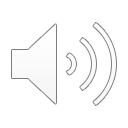 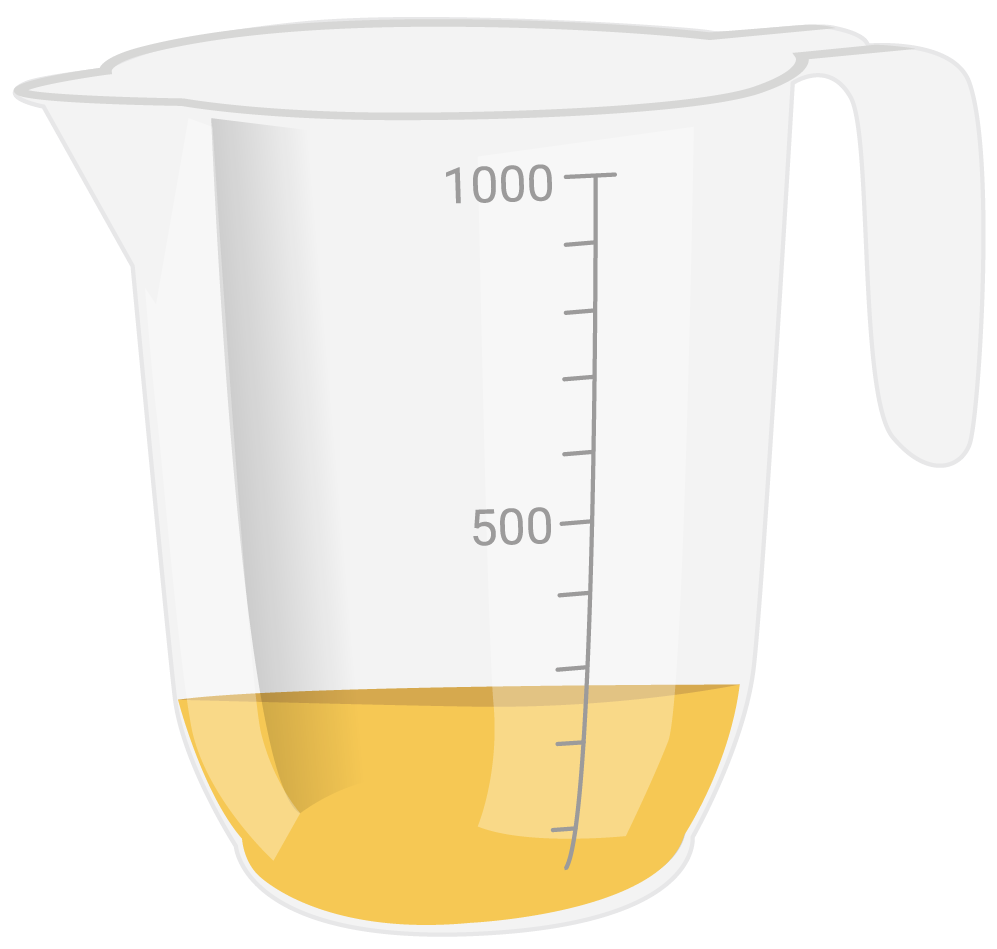 ein viertel Liter hat 250 ml.
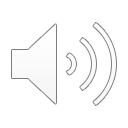